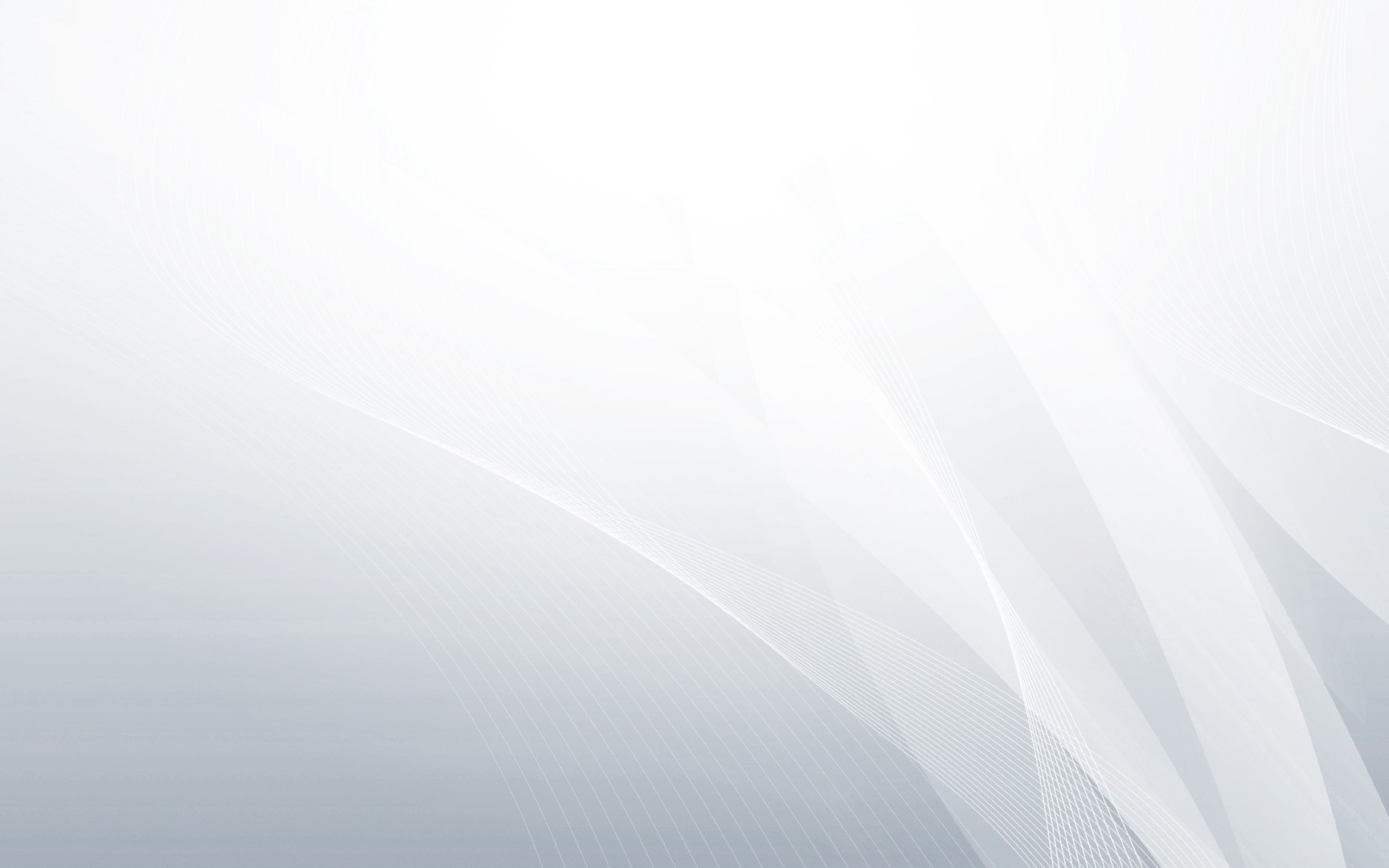 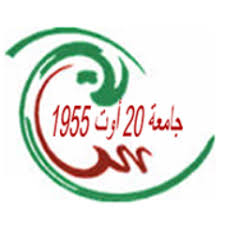 جامعة 20 أوت 1955 - سكيكدة
كلية العلوم الاقتصادية والتجارية وعلوم التسيير
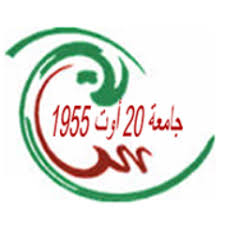 محاضرات في التسويق الفندقي:
تسعير الخدمات الفندقية
من إعداد الاستاذة: حلاسي هجيرة
السنة الجامعية 2023/2022
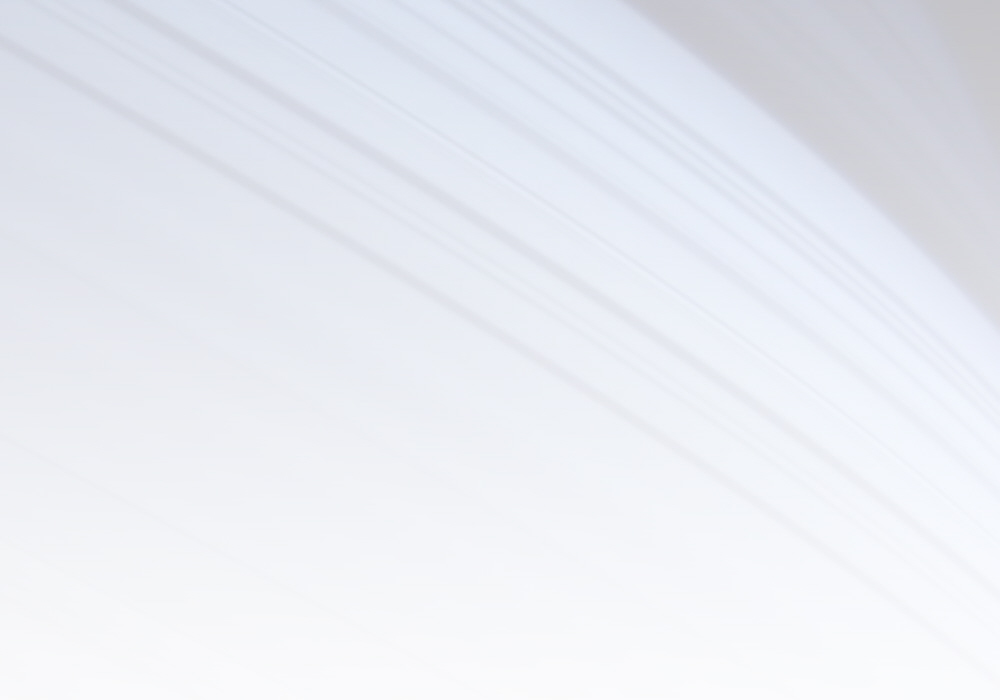 التسعير الفندقي:
السعر هو عبارة عن مجمل التضحيات التي يقدمها العميل أو الضيف ليتسنى له شراء أو استخدام السلع والتسهيلات أو الخدمات الفندقية

العوامل المحددة لتسعير الخدمات الفندقية
يتحدد تسعير الخدمات الفندقية في أية مؤسسة فندقية بتفاعل عوامل داخلية وأخرى خارجية
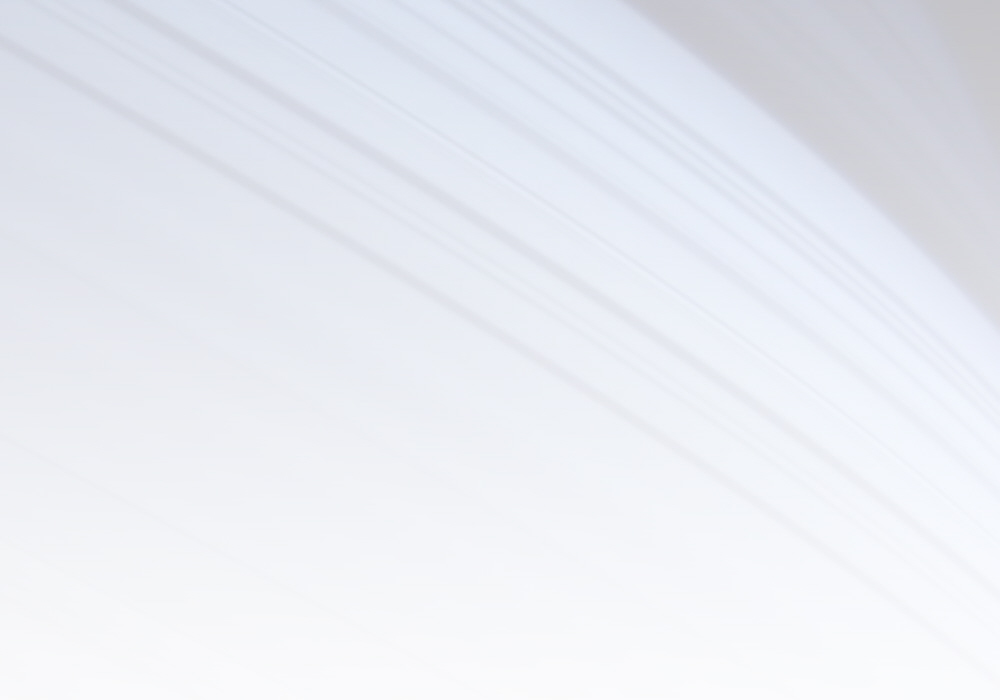 العوامل الداخلية:
تتمثل العوامل الداخلية المحددة للتسعير في أية مؤسسة فندقية ببنية تكلفة الخدمات المقدمة من طرف هذه المؤسسة. هذا إلى جانب الأهداف التي تسعى تلك المؤسسة لتحقيقها، كالبحث عن تحقيق أرباح أو تقديم خدمة جيدة، زيادة المبيعات. كما تتحدد السياسة السعرية للمؤسسة الفندقية بطبيعة الإدارة المعتمدة من قبل المؤسسة الفندقية، وكذا سياستها التجارية (استراتيجيات التسويق والإشهار المعتمدة من قبل المؤسسة الفندقية لضمان ولاء الزبائن). بالنسبة لنوعية الخدمات المقدمة من طرف المؤسسة الفندقية فهي تختلف حسب طبيعة العملاء المستهدفين، كما تتحدد بمستوى التطور الذي بلغته المؤسسة الفندقية ذاتها.
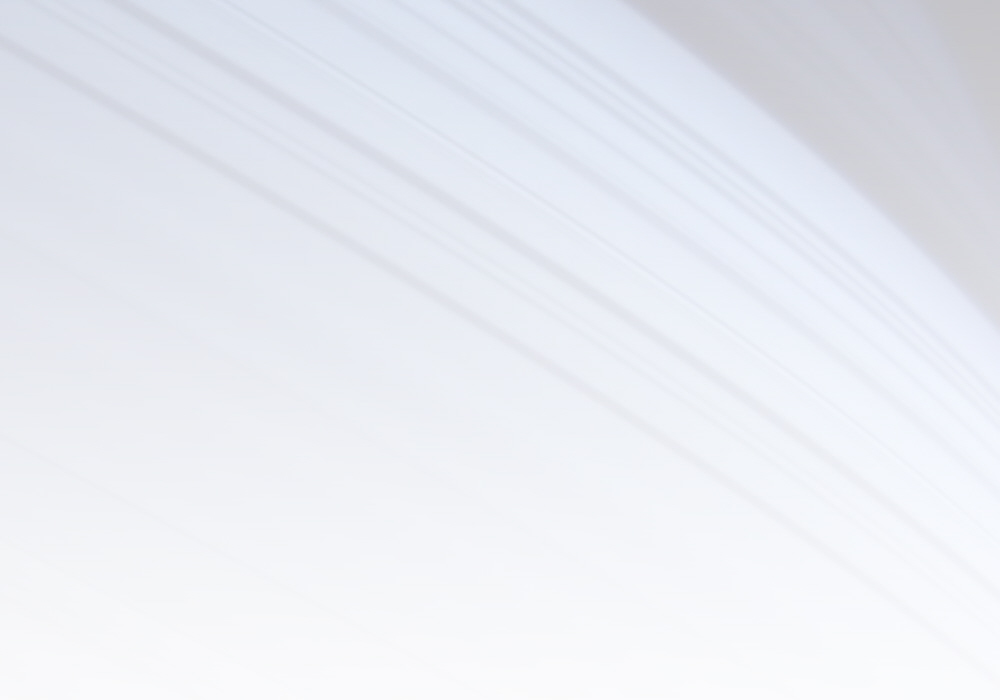 العوامل الخارجية
يتأثر نشاط المؤسسة الفندقية بطبيعة البيئة الخارجية التي تعمل فيها. وتعتبر المنافسة، سواء الداخلية أو الخارجية، من العوامل المهمة في تحديد تسعيرات الخدمات الفندقية وجذب السياح. فعلى المستوى الدولي شهدت فنادق باريس خاصة وفرنسا عامة انخفاضا في عدد الزبائن خلال سنة 2016، وهذا بسبب الانخفاض النسبي لتسعيرات الفنادق المتوسطة في كل من برلين ومدريد، حيث بلغ متوسط تسعيرة الفنادق المتوسطة في برلين قرابة 62 أورو، وفي مدريد كانت التسعيرة تقدر بـ 86 أورو. فغلاء الأسعار في باريس، التي تعتبر ثالث أغلى مدينة أوروبية، بعد مدينة لندن وزوريخ، جعلت السياح ينتقلون بسهولة من مدينة أو بلد لآخر. كما تعتبر الأوضاع الاقتصادية (الانكماش، الرواج، التضخم...)، السياسية، القانونية والاجتماعية للبلد أو المنطقة التي تعمل فيها الفنادق من العوامل المحددة لتسعيرة الخدمات الفندقية. فخلال مواسم الاصطياف وكذا خلال بعض الفترات التي تشهد تزايد النشاطات الثقافية، الرياضية، السياسية والدينية يرتفع الطلب على الخدمات الفندقية فتميل التسعيرات إلى الارتفاع. لكن بالمقابل هناك فترات يقل فيها الطلب على الخدمات الفندقية، فالمناطق الساحلية تشهد انخفاضا في معدل شغل الغرف الفندقية خلال موسم الشتاء، فتميل تسعيرات الخدمات الفندقية إلى الانخفاض. من جهتها تمارس الظروف الأمنية تأثيرها على تسعيرات الخدمات الفندقية. فاضطراب هذه الظروف تتسبب في عزوف السياح عن ممارسة الفعل السياحي وارتياد الفنادق. فخلال سنة 2016 شهد متوسط التسعيرية اليومية لفنادق باريس انخفاضا قارب 4.2 %، حيث كانت في حدود 132 أورو. وهذا رغم أن سنة 2016 شهدت تنظيم التظاهرة الرياضية أورو 2016 . هذا الوضع يمكن تفسيره ولو جزئيا بالهجوم على جريدة شارلي إيبدو (13 نوفمبر 2015)، ثم أحداث مدينة نيس (14 جويلية 2016). كما ساهمت الإضرابات التي  شهدتها فرنسا في انخفاض نسبة السياح القادمين إلى فرنسا عموما وباريس على وجه الخصوص.
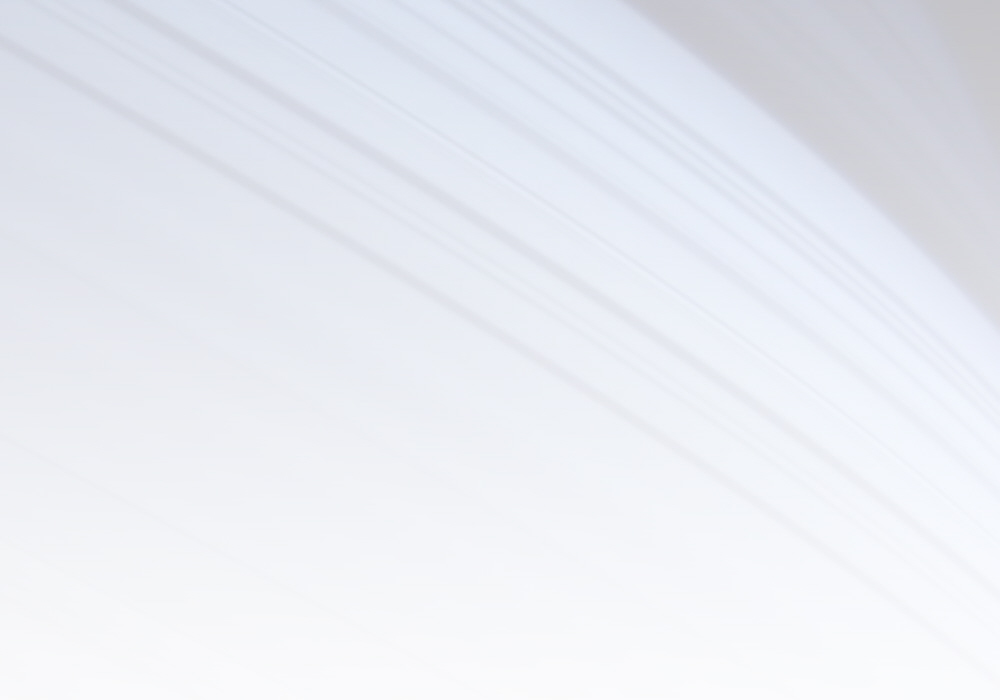 1-طرق تسعير خدمة الإيواء (الغرف)
أ -قاعدة الألف :تشير أدبيات التسويق الفندقي والسياحي أن المنظمات الفندقية استخدمت لسنوات طويلة أسلوبا تسعيريا يدعى قاعدة الألف، حيث توصل الباحثون من دراسات متعددة أجريت على فنادق كبيرة، أن هناك علاقة محددة بين حجم الاستثمار في الفندق (سعر بناء الفندق أو شراءه) ومتوسط أجرة الغرفة الفندقية بصرف النظر عن موقع الفندق، و وفق هذه القاعدة يحسب سعر الغرفة من خلال المعادلة الآتية:
أجرة الغرفة الفندقية = حجم الاستثمار التقديري في الغرفة 1000 ÷ 
ويحسب حجم الاستثمار التقديري في الغرفة في ضوء المعادلة الآتية:
حجم الاستثمار التقديري في الغرفة = حجم الاستثمارات في الفندق ÷ عدد غرف الفندق 
علما بأن قيمة الاستثمار تتحدد بعدد نجوم الفندق. فلو افترضنا مثال أن تكلفة فندق من ثالث نجوم يضم 90 غرفة بلغت 6.4 مليون أورو، هذا يعني أن تسعيرة الغرفة لليلة واحدة تساوي (6.4  مليون ÷ 90) ÷ 1000  = 71 أورو 
كانت هذه الطريقة معتمدة على نطاق واسع في المجال الفندقي. إلا أن الكثير من الفنادق الحديثة تخلت عنها لكونها طريقة تركز على الجانب الربحي مهملة عناصر أخرى ذات أهمية في مجال الفندقة والسياحة.
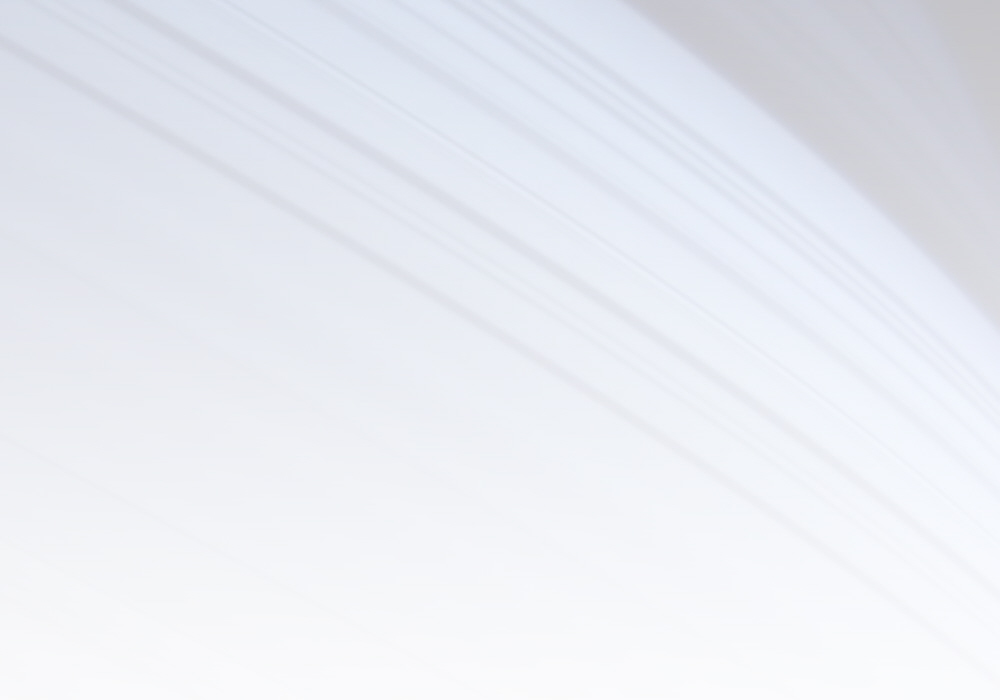 ب -مدخل التحليل من أسفل لأعلى : بالرغم من اعتماد هذا المدخل على فلسفة التوجه الربحي غير أنه أسلوب تسعيري واسع الانتشار في الفنادق، حيث ظهر منذ سنوات، وتعتمده الفنادق بصورة جزئية، إذ تسعى من خلاله إلى الدمج بين فلسفة التوجه الربحي وفلسفة التوجه السوقي، و يرتكز هذا الأسلوب على عملية تحليل عكسي لقائمة الدخل، إذ تكون الخطوة الأولى هي تحديد صافي الربح المطلوب بعد الضريبة، وصولا إلى تحديد حجم الإيرادات المطلوب تحقيقها من بيع خدمات الإيواء في الغرف مقابل سعر محدد، ويجري تحديد سعر الغرفة من خلال المعادلة الآتية:
أجرة الغرفة الفندقية = حجم إيرادات الغرف المطلوب ÷ عدد غرف الفندق × نسبة الإشغال
نسبة الإشغال الفندقي = عدد الغرف المشغولة ÷  عدد الغرف المتاحة
وهذا السعر لا يكون نهائيا إذ يجري تعديله هبوطا وصعودا حسب عدد أسرة الغرفة (فيما إذا كانت مفردة وهنا يكون سعرها أقل من السعر الناتج من المعادلة، أو إذا كانت مزدوجة، وهنا يكون سعرها أعلى من السعر الناتج من المعادلة).
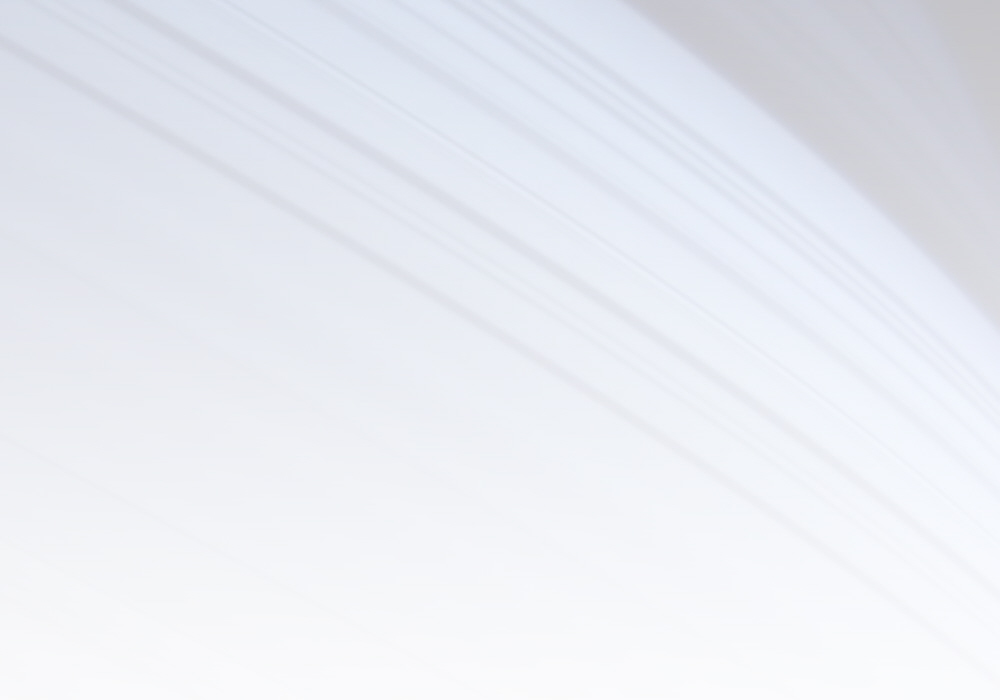 ج -مدخل إدارة نسبة الناتج:
يعتبر هذا المدخل أفضل من المداخل الأخرى التي تعتمد على حجم الاستثمار الفندقي أو على أساس التكلفة، فهو يحدد سعر الغرفة في ضوء طلب السوق الفندقية بصورة أساسية، وبالاسترشاد بعناصر التكلفة، وهذا المدخل تتبناه اليوم عدد كبير من المنظمات الفندقية وغيرها، و قد نقلته عن صناعة الخطوط الجوية التي تستخدمه بصورة ناجحة، إذ تخفض شركات الطيران أسعار رحلاتها في مواسم الكساد، وتعود وترفعها في مواسم الذروة والانتعاش، يقوم هذا المدخل على فكرة رئيسية مفادها السعي إلى تأجير أكبر عدد من غرف الفندق، لأن الغرفة التي لا تؤجر قبل منتصف الليل لن تؤجر خلال تلك الليلة ومن ثم يمكن اعتبار مدخولها مفقودا. ويمكن القول أن هذه الاستراتيجية تلائم أكثر الفنادق الكثيرة الغرف والتي يصعب تأجيرها كلها، في حين أن الفنادق الصغيرة التي لا يزيد عدد غرفها عن السبعين غرفة فإن اعتماد هذه الطريقة يكون غير مفيد لأنه من السهل تأجيرها كلها ليلة واحدة. من ناحية ثانية يتوقف نجاح هذه الطريقة في تسعير خدمة الإيواء الفندقي على توفر المؤسسة الفندقية على معلومات مفصلة عن الطلب اليومي والتحديد اليومي لتسعيرة الإيواء التي تتميز  بتغيرها المستمر. وتقوم المؤسسات الفندقية بعمليات تنبؤ التي قد تمتد على مدى سنة كاملة، حيث تسعى الإدارة الفندقية إلى صناعة قرار تسعيري يحقق أعلى نسبة ناتج .
إن آلية عمل هذا المدخل ترتكز على تحديد سعر الغرفة لأوقات الانتعاش، إذ تتحقق المبيعات اليومية المتوقعة لغرف الفندق بضرب هذا السعر (أجرة الغرفة في أوقات الانتعاش) في عدد غرف الفندق .وتتحقق المبيعات اليومية الفعلية لغرف الفندق بضرب سعر الغرفة في ذلك اليوم في عدد الغرف المشغولة، وعليه تحسب نسبة الناتج من المعادلة الآتية:
نسبة الناتج = مبيعات الغرف المتوقعة ÷ مبيعات الغرف الفعلية
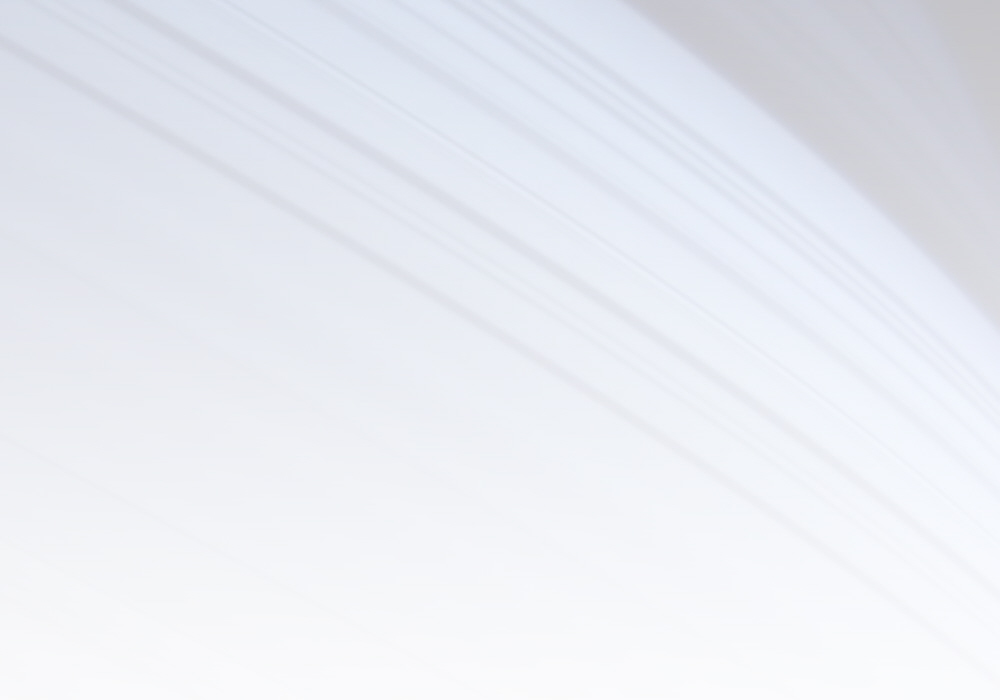 2- تسعير الأطعمة بالفندق
تستخدم كثيرا من الفنادق أسلوب التكلفة في تحديد أسعار الأطعمة والمشروبات التي تقدمها مطاعمها، غير أن هذا الأسلوب يواجه انتقادات كثيرة بسبب القصور الذي يعانيه في مواجهة حالات سوقية مختلفة، حيث أن هناك أسلوب أصبح شائعا في صناعة المطاعم المستقلة ومطاعم الفنادق وهو أسلوب هندسة القائمة (هندسة قائمة الأطعمة)، إذ أنه يعد أداة تحليل رقابية وتسعيرية فاعلة على قائمة الأطعمة، ويتطلب تنفيذه القيام بما يأتي:
أ -إجراء تحليل دوري (غالبا بشكل أسبوعي) لتحديد مستوى ربحية كل صنف من أصناف قائمة الأطعمة، وإجراء تحليل دوري-  أيضا أسبوعي- لتحديد مستوى انتشار ورواج كل صنف من أصناف القائمة .حيث تحسب ربحية الصنف من خلال تحديد مستوى مساهمته في أرباح القائمة الكلية؛
ب -إجراء تحليل دوري لتحديد مستوى انتشار ورواج كل صنف، ويحدد مستوى الانتشار والرواج من خلال معرفة الأصناف التي تباع أكثر؛
ج -المراجعة الدورية لمكونات قائمة الأطعمة لتحديد مستوى رضا الإدارة عن كل صنف في هذه القائمة، وقد تجد أصنافا غير رائجة وغير مربحة، وهذه الأصناف ينبغي تحليلها بصورة تفصيلية، وإذا كان تحسين مستواها غير ممكن فإنه يفضل حذفها من القائمة واستبدالها بأصناف يتوقع أن تحقق مستويات رواج وربحية مقبولة.
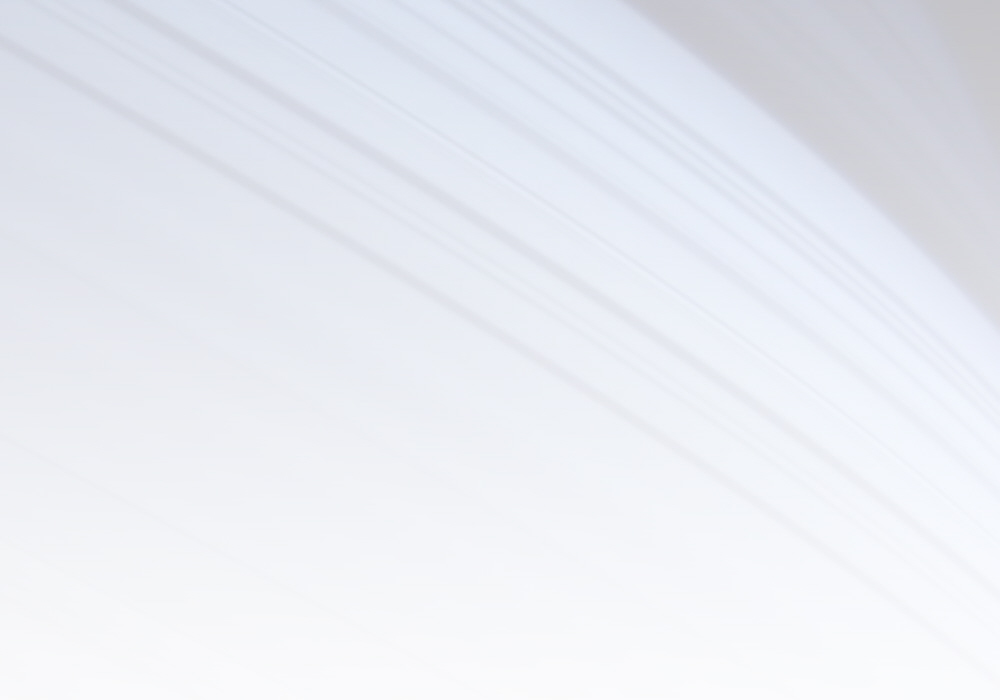 3- تسعير المشروبات بالفندق:
تشير أدبيات التسويق والإدارة الفندقية إلى أن إدارات المطاعم (المطاعم المستقلة ومطاعم الفنادق) أجرت تغييرات جوهرية في أسلوب تسعير المشروبات، وقد أصبح الأسلوب الجديد للتسعير هو إضافة مبلغ محدد على تكلفة الوحدة بصرف النظر عن هذه التكلفة، وقد لقي هذا الأسلوب الجديد نجاحا أفضل من الأساليب السابقة.
تجدر الإشارة إلى أن أشهر أساليب تسعير المشروبات السابقة هو أسلوب النسبة المئوية، إذ كانت تسعر الوحدة على أساس ضرب كلفتها في ثلاثة ثم إضافة قيمة الضريبة، على سبيل المثال، إذا كانت كلفة الوحدة خمسة دنانير ونسبة الضريبة% 15 ، فإن سعر البيع يحسب كما يأتي:
كلفة الوحدة + 3 × قيمة الضريبة = 
× %15 + (3 × 5) 15
سعر البيع 17.25 = دينارا.
إن الأسلوب الجديد أفضل من هذا الأسلوب، لأن هذا الأخير يؤدي إلى بيع المشروبات مرتفعة الكلفة بأسعار عالية جدا، أما الأسلوب الجديد فإنه يضمن بيع المشروبات المختلفة بأسعار معتدلة نسبيا، وتكون بذلك أسعارا جذابة وقادرة على تحقيق الميزة التنافسية.
إن قضية التسعير من القضايا الحاسمة في استراتيجية التسويق الفندقي، إذ على الإدارة أن تراعي في تسعير خدماتها ثلاثة أطراف أساسية هي :التكاليف والمنافسة والقيمة المدركة للمستهلك.
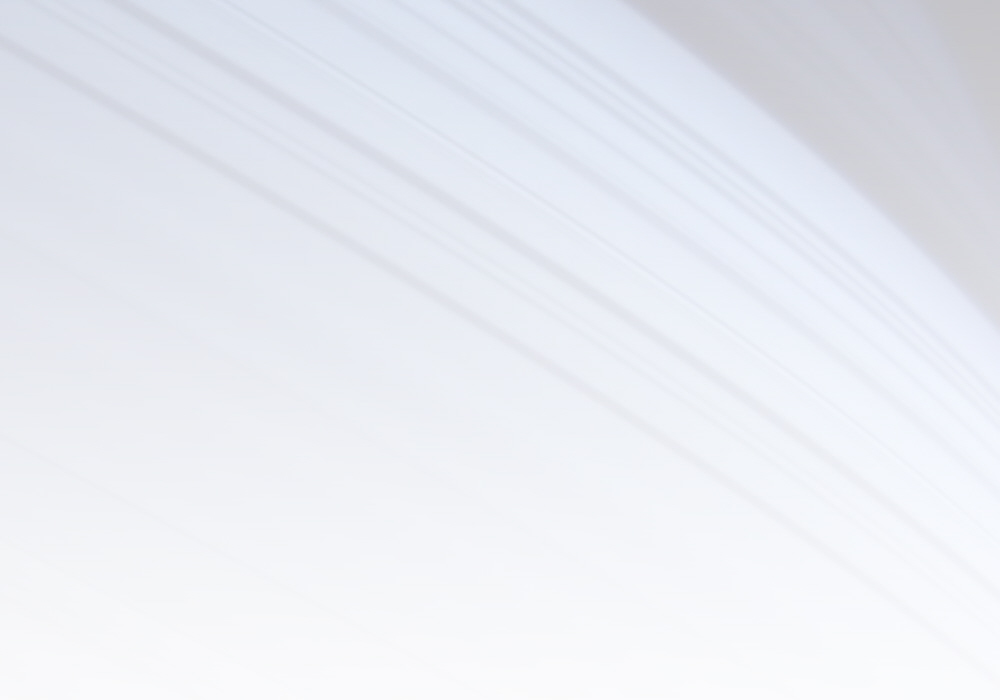 بعض المراجع المعتمدة:
- أحسن العايب، دور الترويج في تسويق الخدمات الفندقية  دراسة حالة فندق السيبوس الدولي-عنابة
- عبد الرحمان مغاري ومختار صابة، تسعيرة الإيواء السياحي كأحد العناصر المحددة للطلب السياحي الشاطئ.